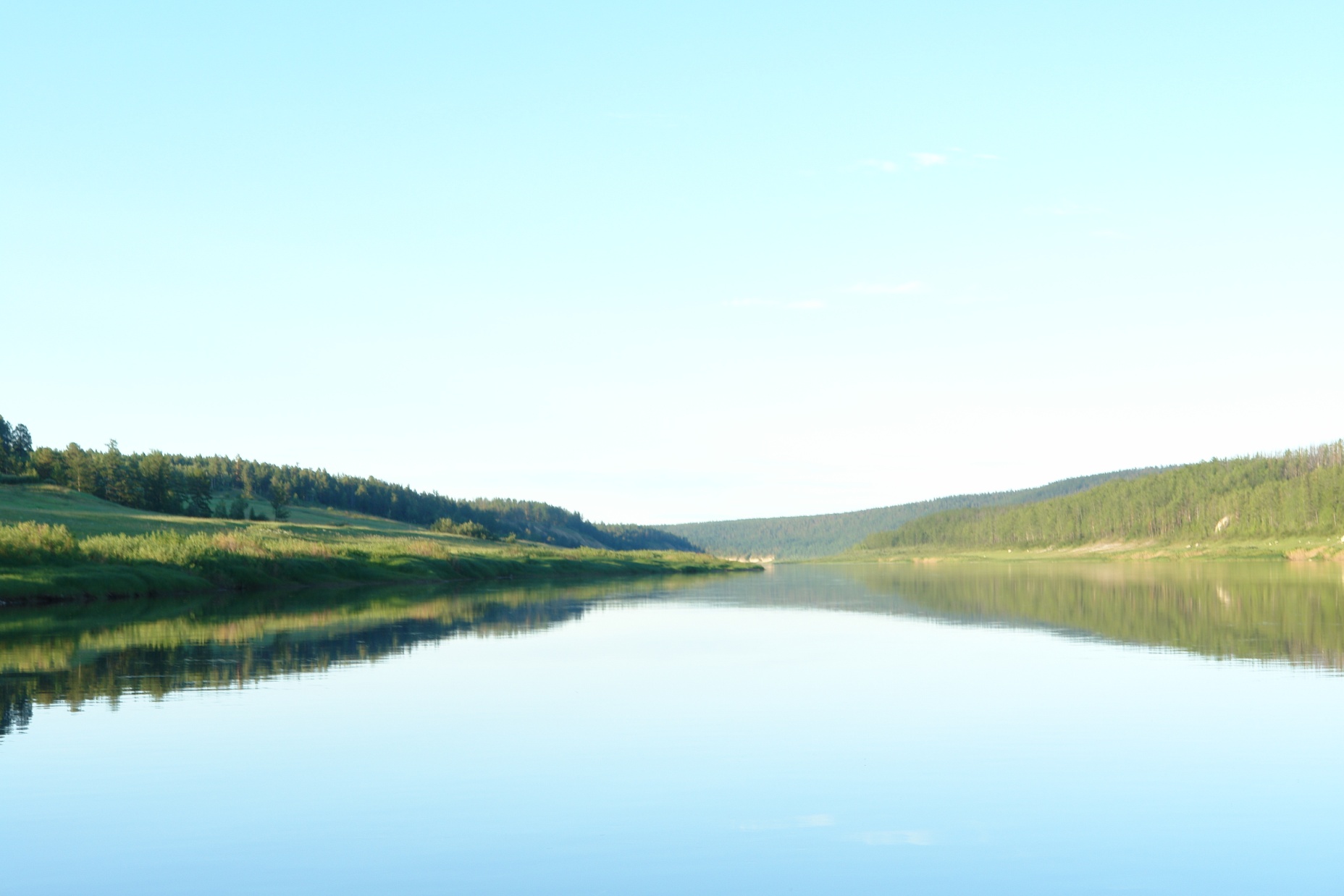 Ийэ тыл, култуура учуутала – норуот кэскилин кэрэһитэ
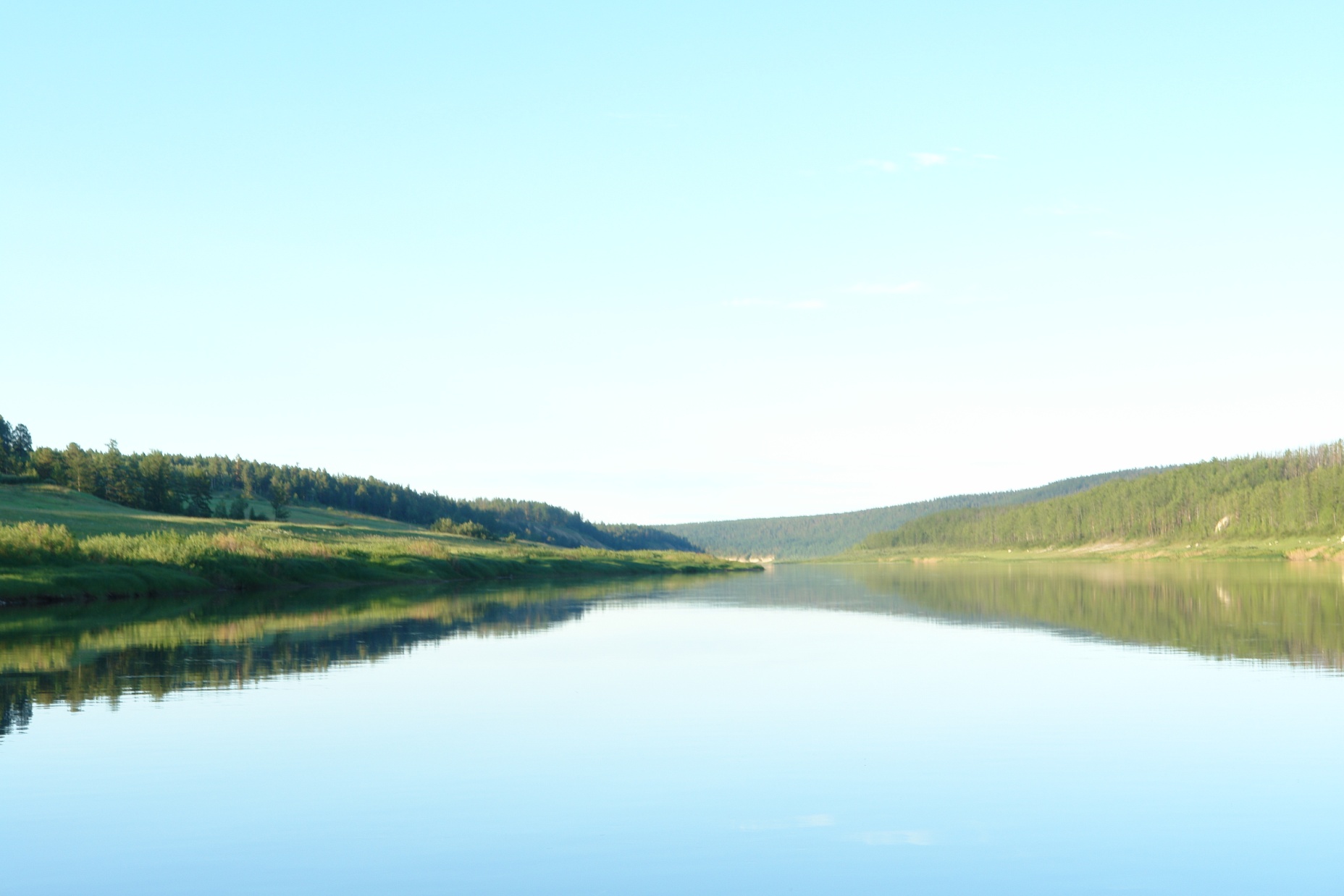 САХА ТЫЛЫН, ЛИТЕРАТУРАТЫН, ТӨРҮТ КУЛТУУРАТЫН ҮӨРЭТИИ МЕТОДИКАТЫН КАФЕДРАТА
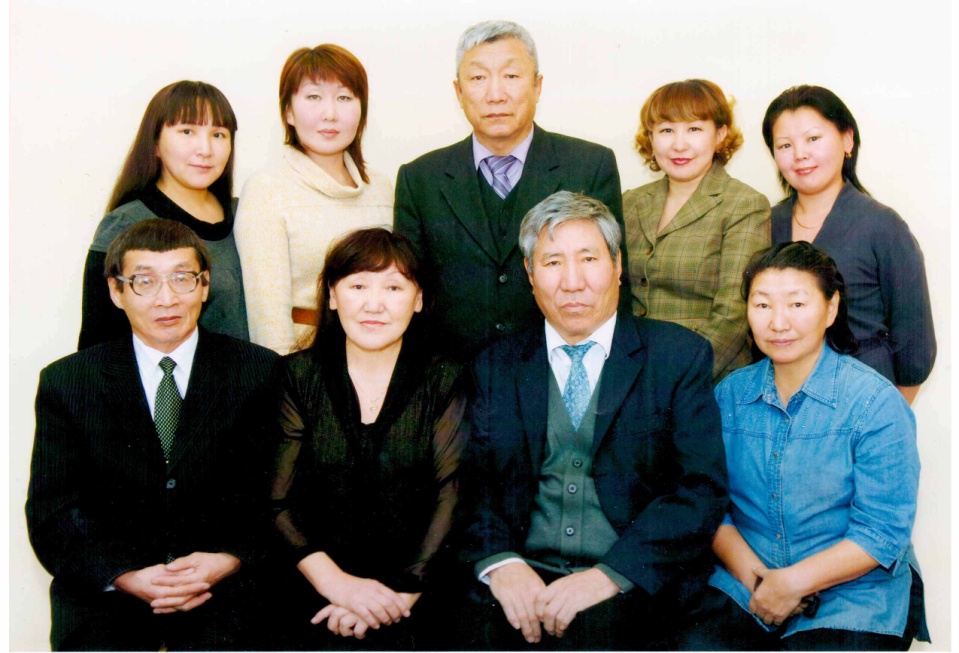 Кафедра 1992 тэриллибитэ. Маҥнайгы сэбиэдиссэйинэн С.К.Колодезников анаммыта. Кафедра профессордара: Е.М. Поликарпова, С.К. Колодезников;  доценнар: М.М. Атласова, Г.И. Гурьев, Г.А. Захарова, Е.К. Иевлев, С.Г. Олесова,   Нь.Г. Никитина;  кабинет сэбиэдиссэйэ - С.С. Степанова,  лаборант - А.Н. Атласова, чинчийээччи-лаборант  - С.В. Молукова.
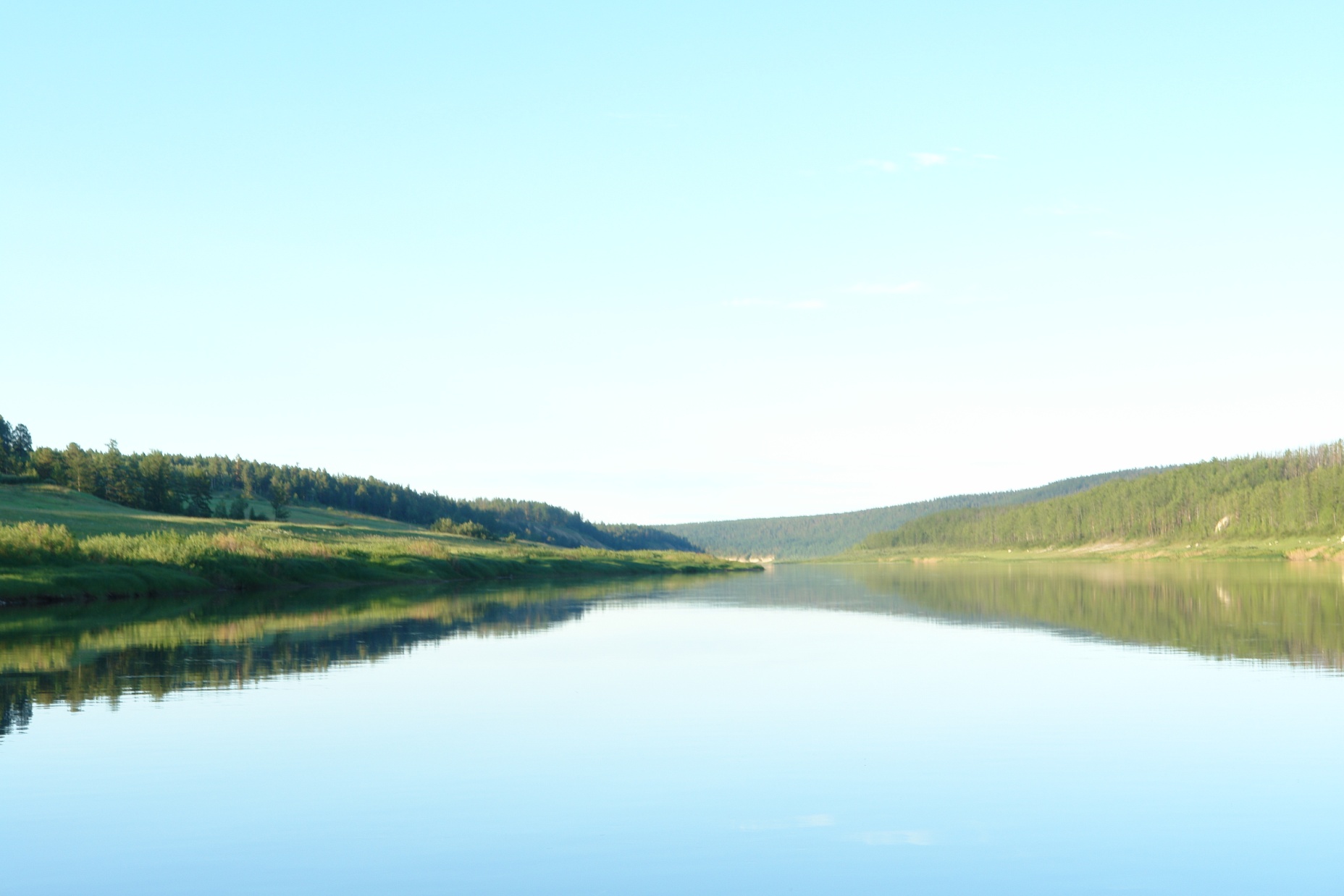 Поле научно-педагогических поисков преподавателей охватывает различные области дидактики родного языка, литературы и национальной культуры: 
Колодезников С.К.  - теория и методика филологического образования;
ЛИТЕРАТУРА УРУОГА – АЙАР ҮЛЭ 
                  педагогическай наука доктора, профессор Е.М. Поликарпова
Поле научно-педагогических поисков преподавателей охватывает различные области дидактики родного языка, литературы и национальной культуры: 
Колодезников С.К.  - теория и методика филологического образования;
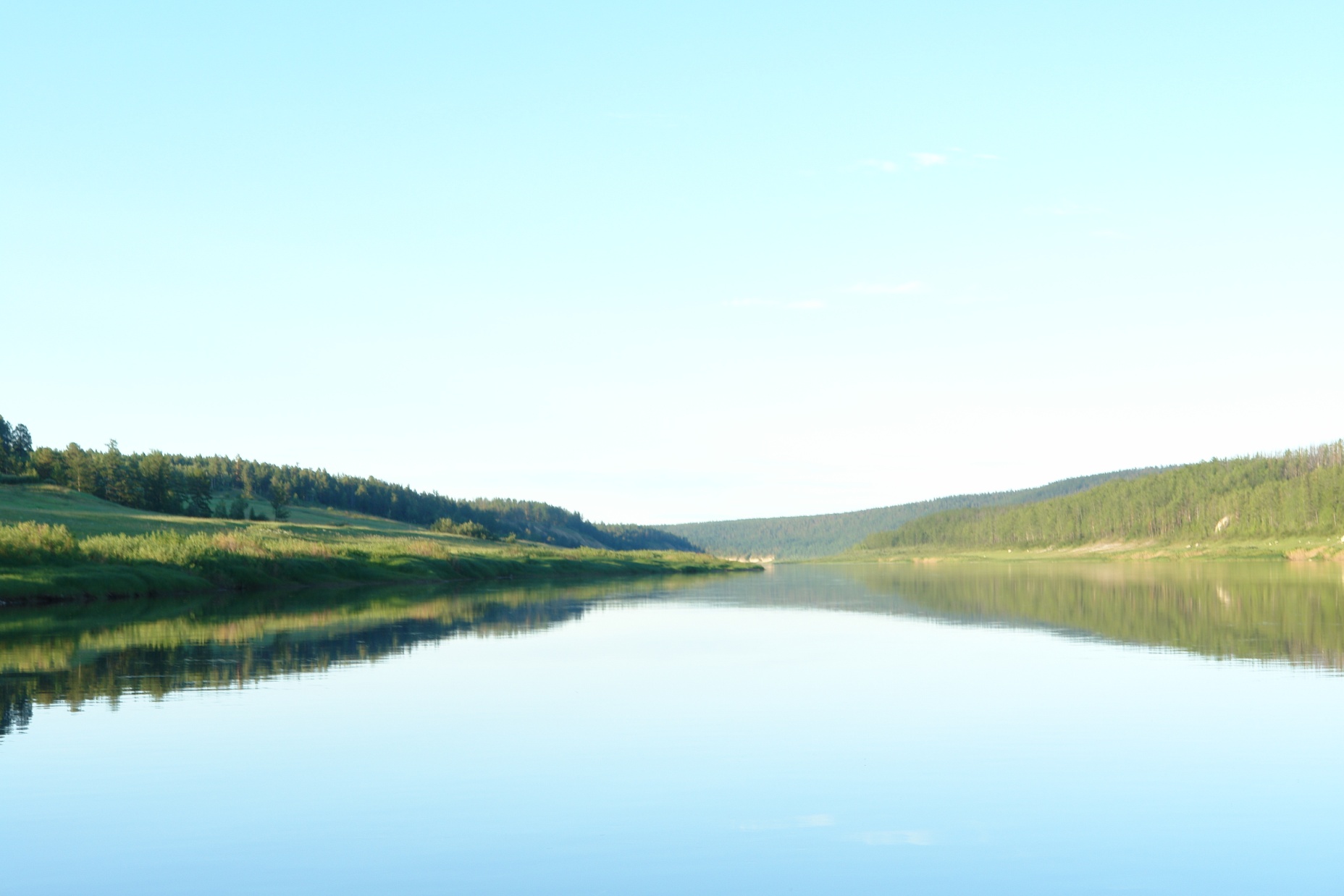 КАФЕДРА НАУЧНАЙ  ТЕМАТА: 
«РОССИЙСКАЙ ФЕДЕРАЦИЯ ХОТУГУЛУУ-ИЛИҤҤИ НОРУОТТАРЫН ТЫЛЛАРЫН, ЛИТЕРАТУРАЛАРЫН УОННА  КУЛТУУРАЛАРЫН АЛТЫҺЫННАРАН ҮӨРЭТИИ МЕТОДИЧЕСКАЙ ПРОБЛЕМАЛАРЫН ЧИНЧИЙИИ»
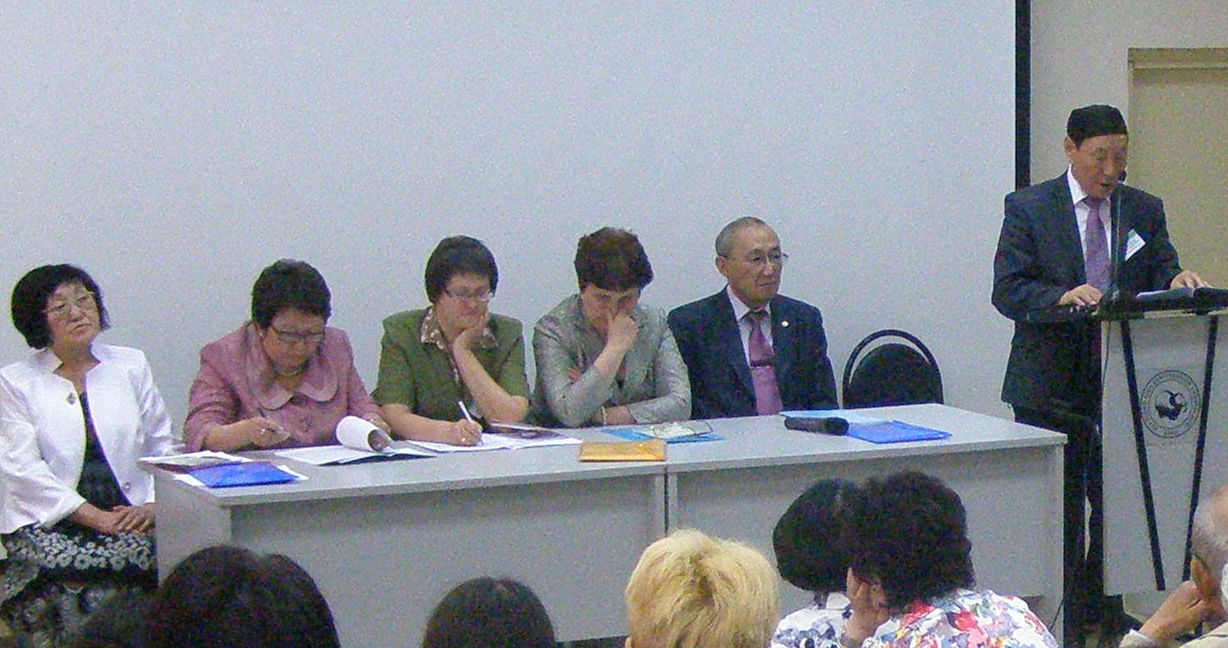 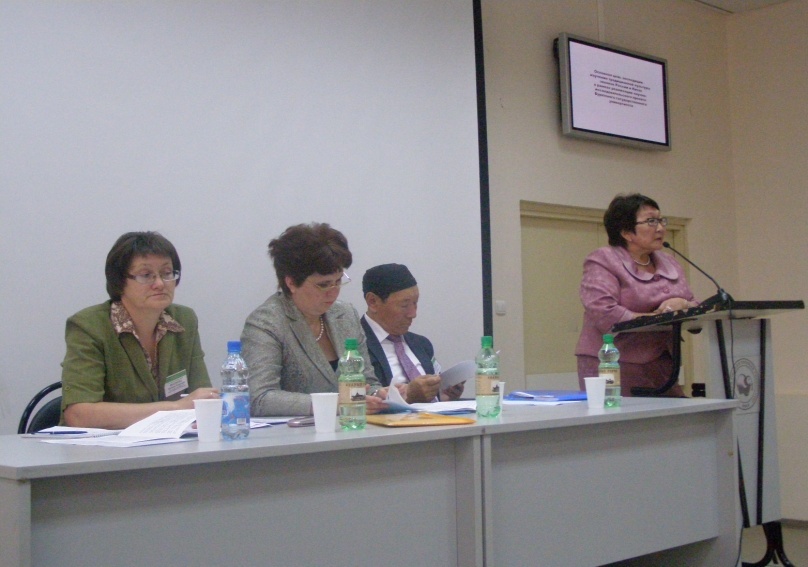 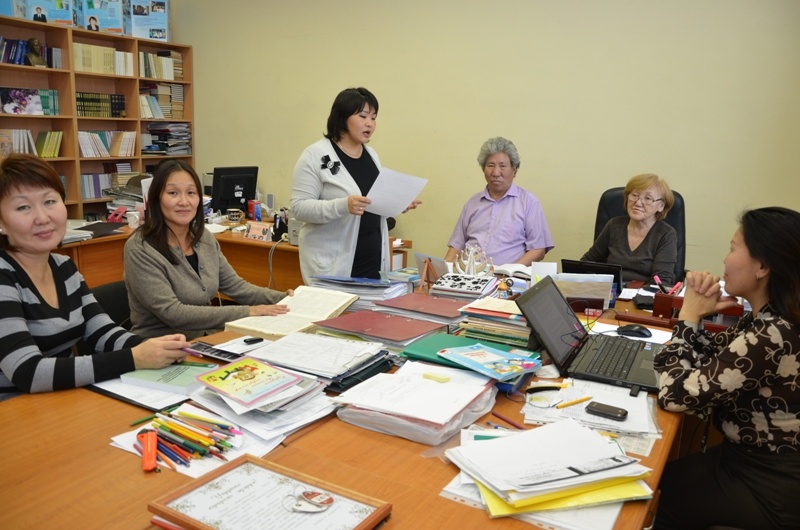 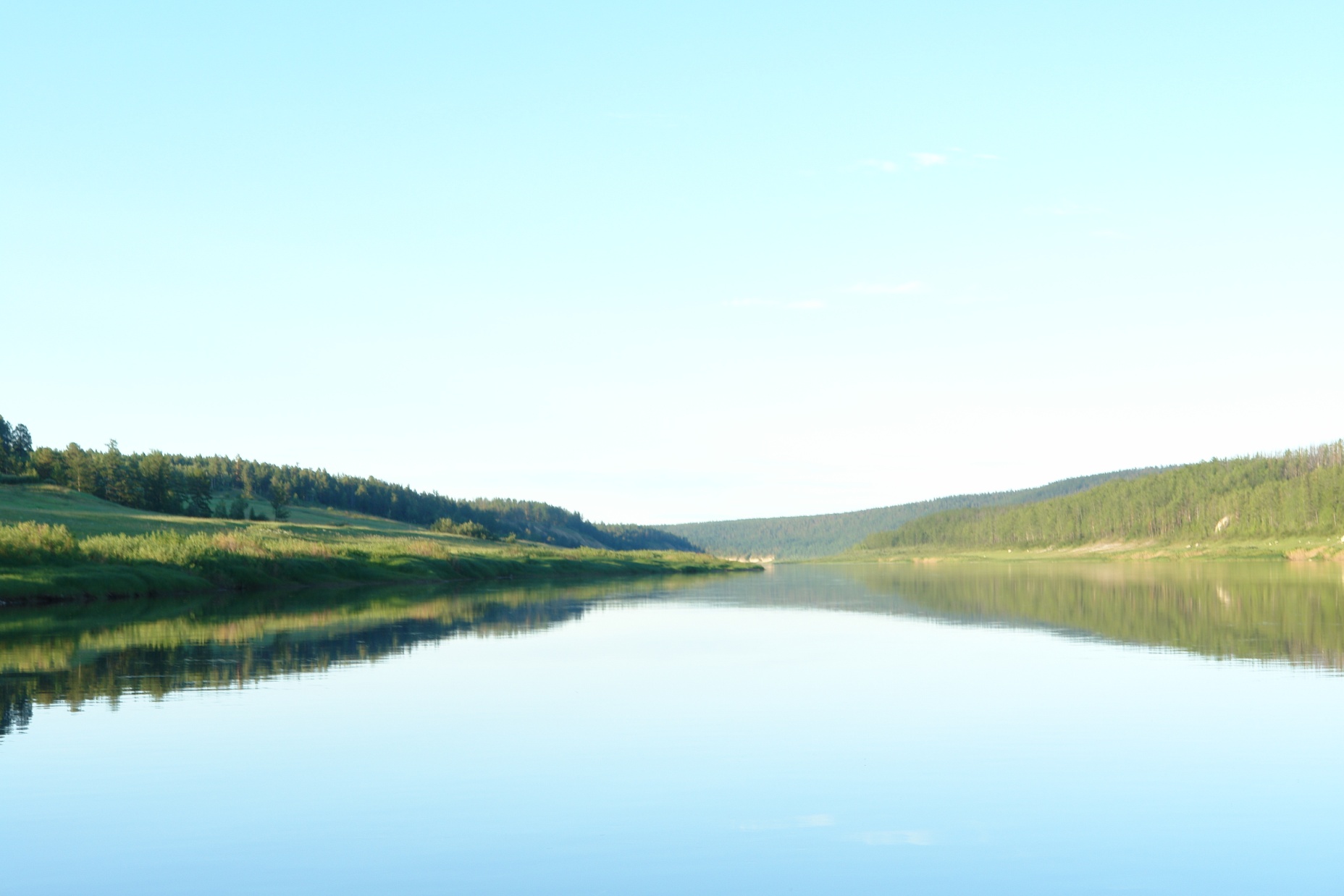 Поле научно-педагогических поисков преподавателей охватывает различные области дидактики родного языка, литературы и национальной культуры: 
Колодезников С.К.  - теория и методика филологического образования;
МЕТОДИКА НАУКАТЫН  ЭДЭР КӨЛҮӨНЭТЭ
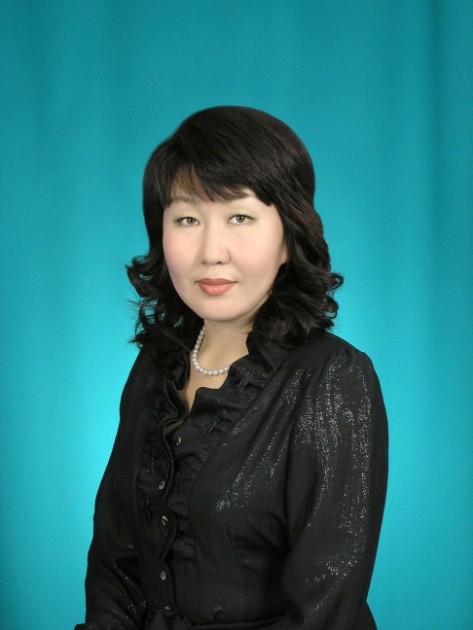 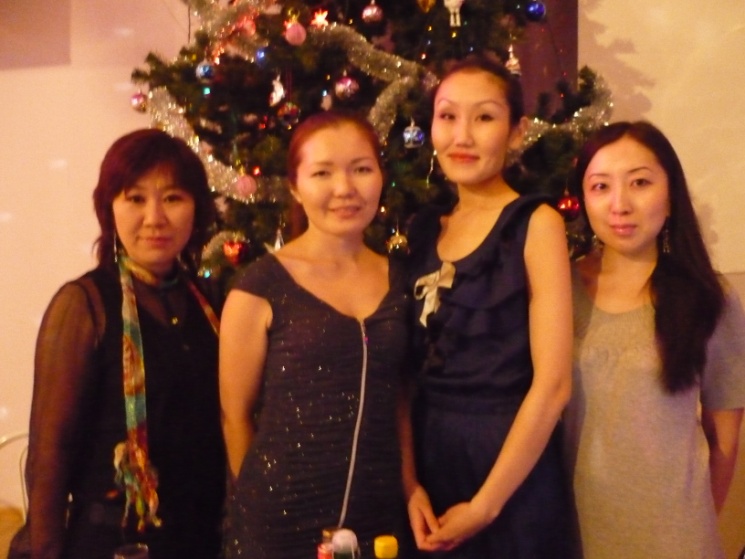 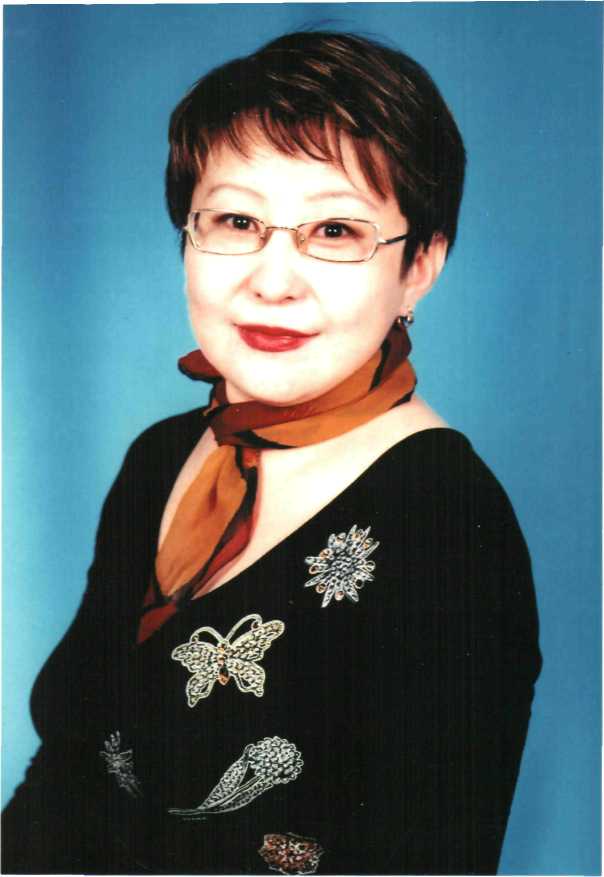 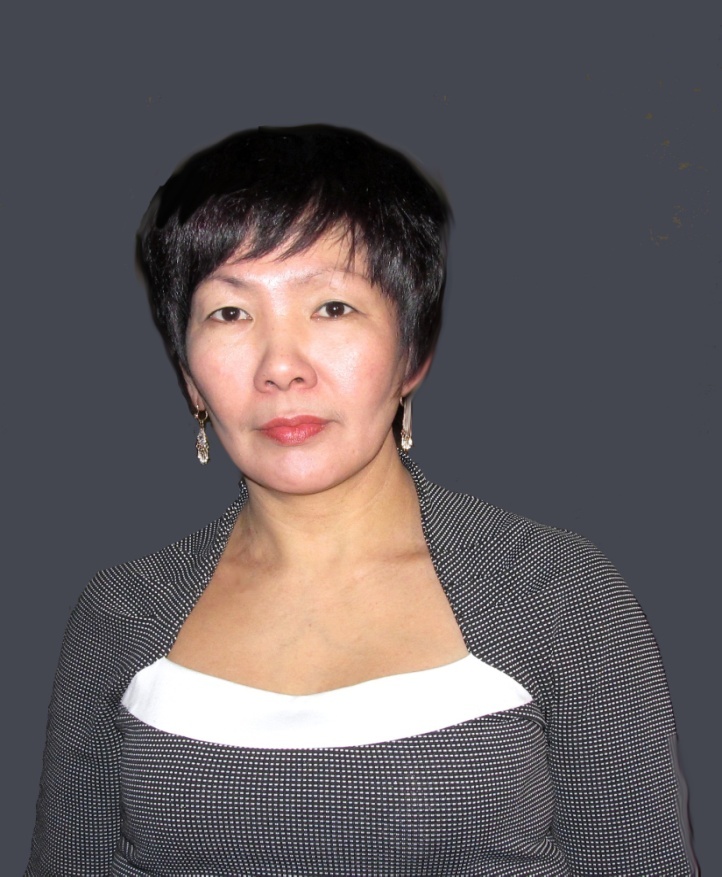 Поле научно-педагогических поисков преподавателей охватывает различные области дидактики родного языка, литературы и национальной культуры: 
Колодезников С.К.  - теория и методика филологического образования;
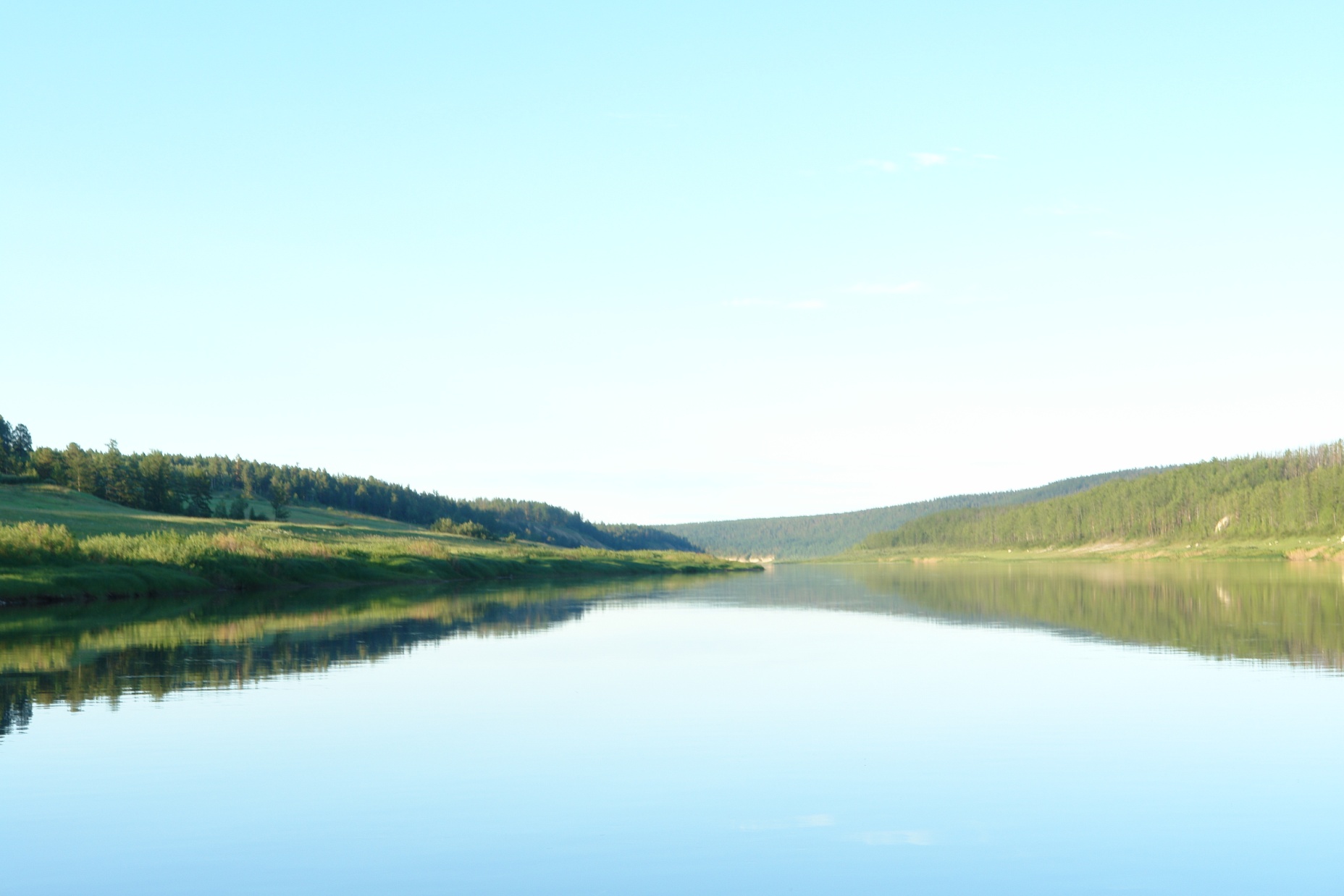 САХА ТЫЛА ААН ДОЙДУ КИЭҤ КИЭЛИТИГЭР
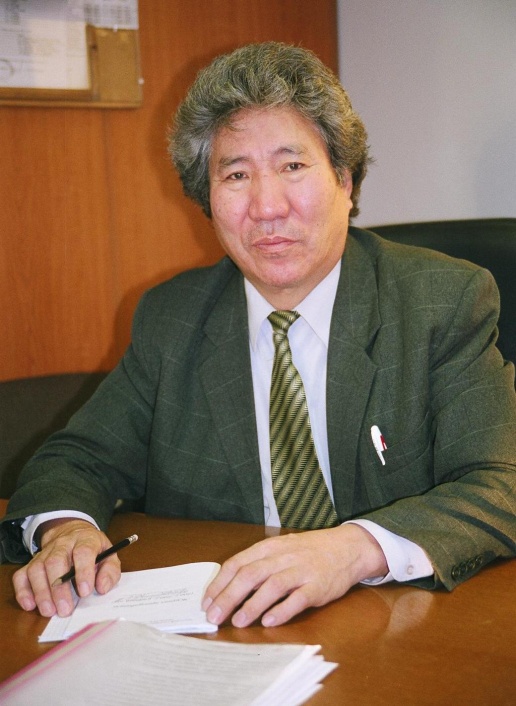 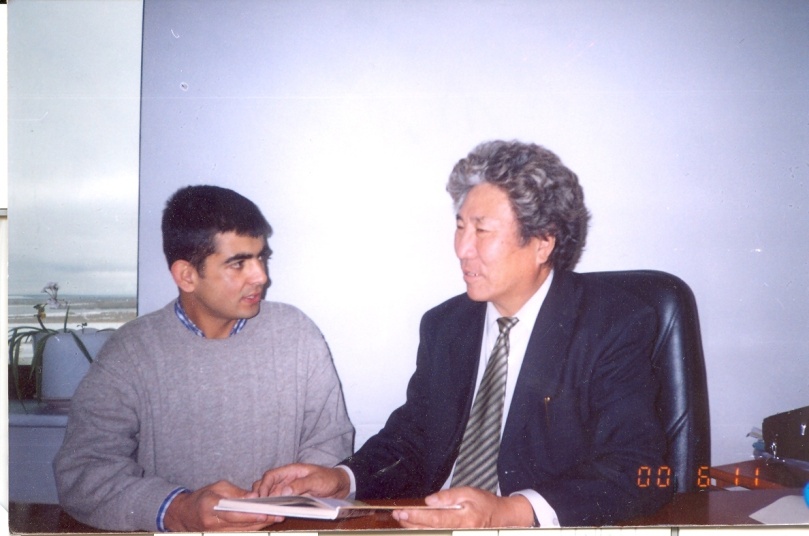 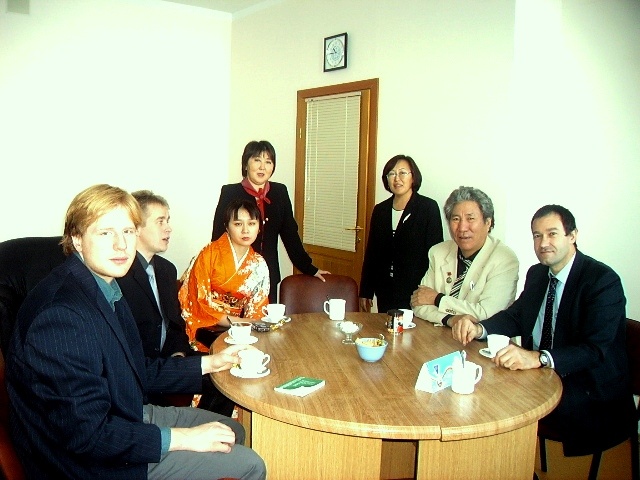 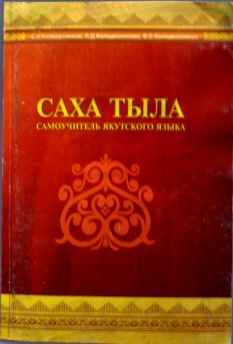 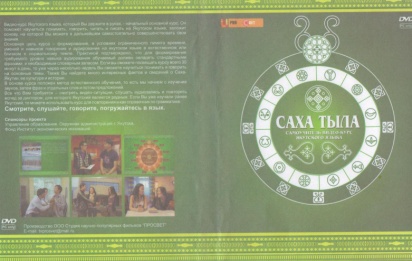 Поле научно-педагогических поисков преподавателей охватывает различные области дидактики родного языка, литературы и национальной культуры: 
Колодезников С.К.  - теория и методика филологического образования;
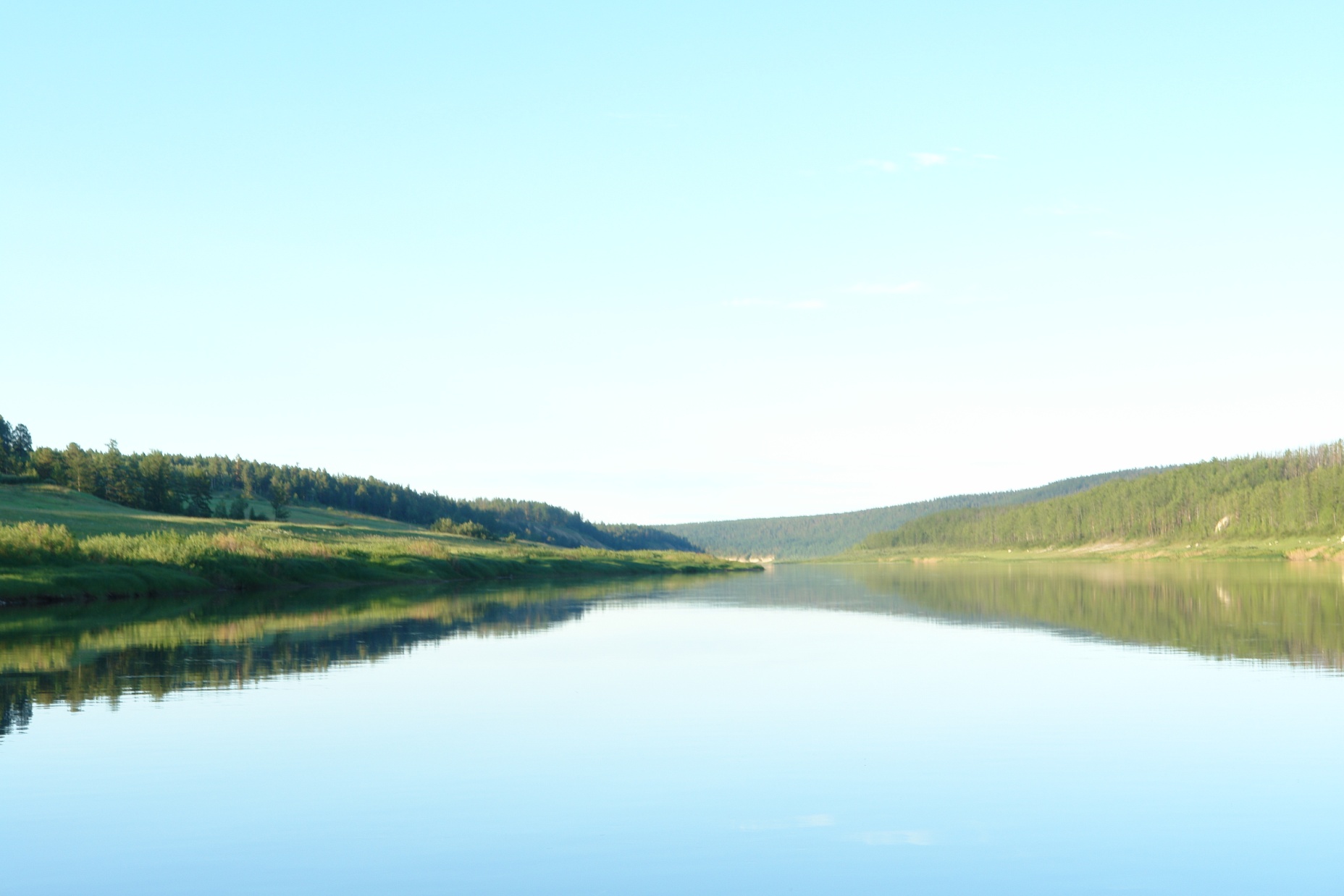 УСТУДЬУОННАР ЧИНЧИЙЭР ҮЛЭЛЭРЭ
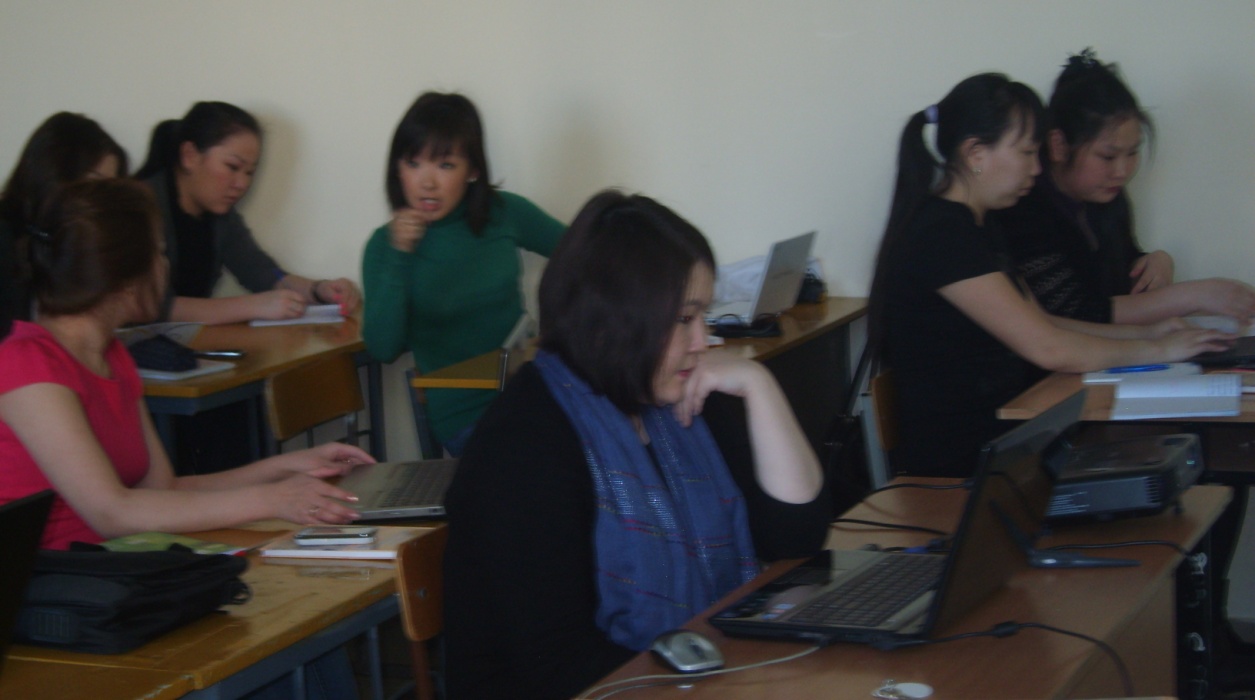 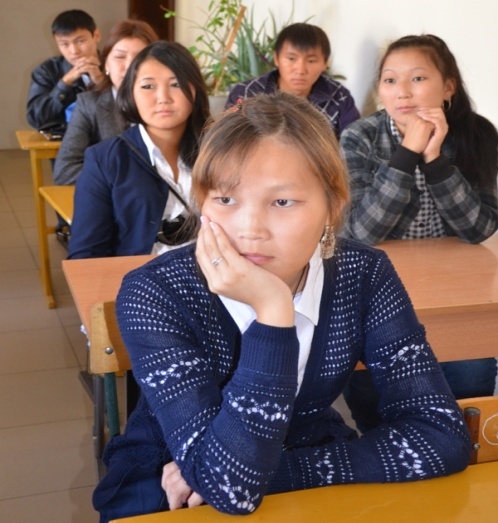 Поле научно-педагогических поисков преподавателей охватывает различные области дидактики родного языка, литературы и национальной культуры: 
Колодезников С.К.  - теория и методика филологического образования;
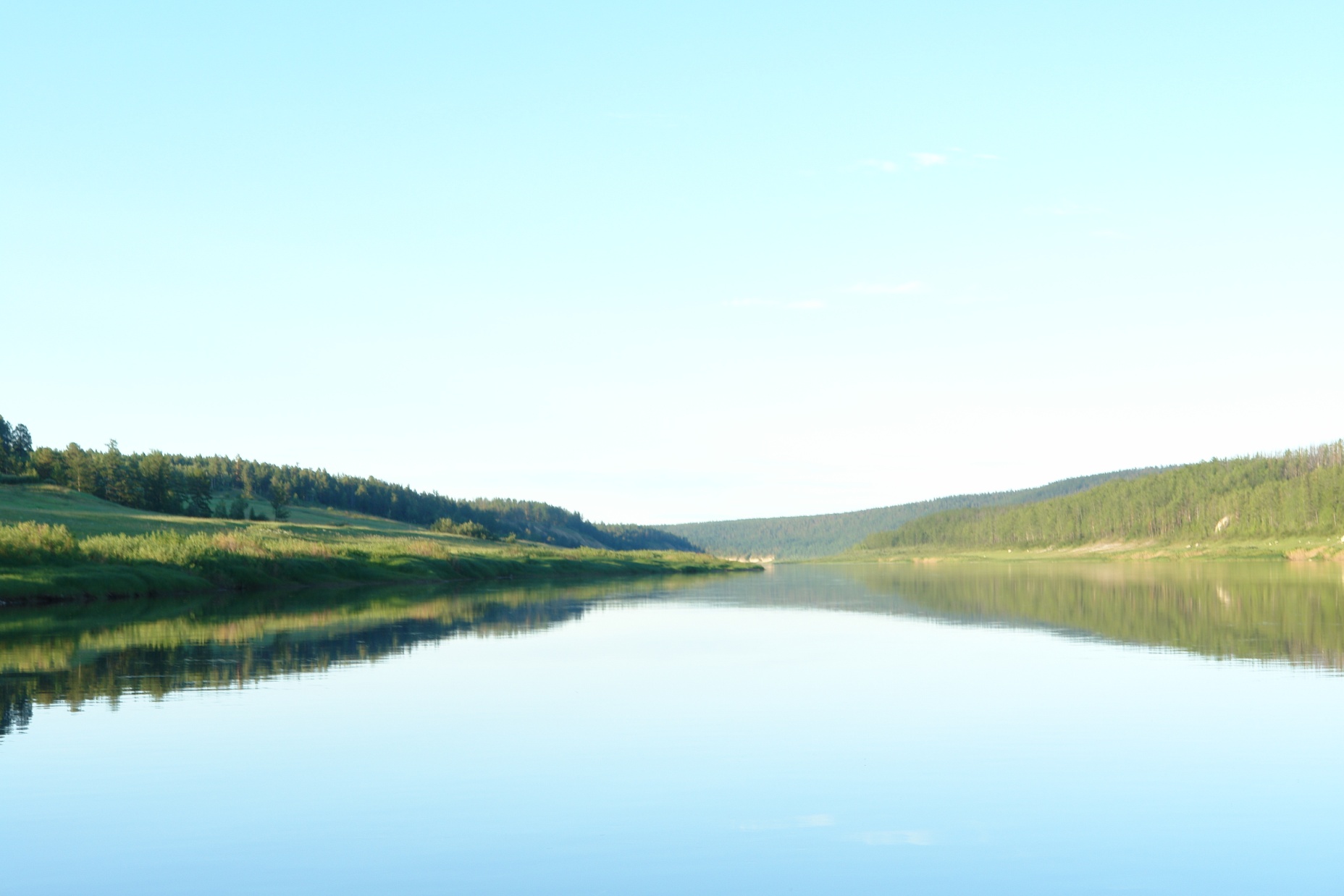 «ЭЙГЭ» ТЕАТРАЛЬНАЙ СТУДИЯ
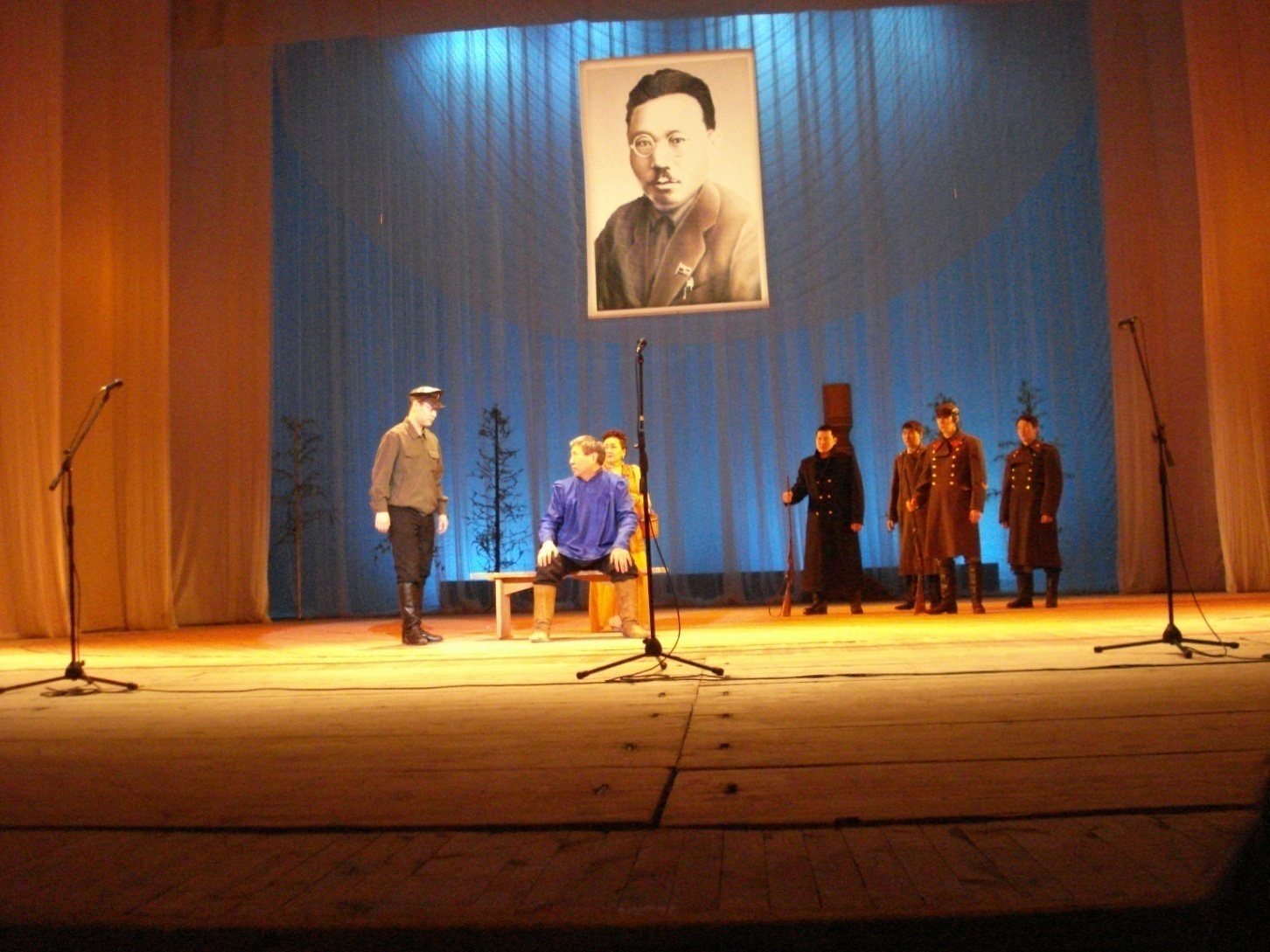 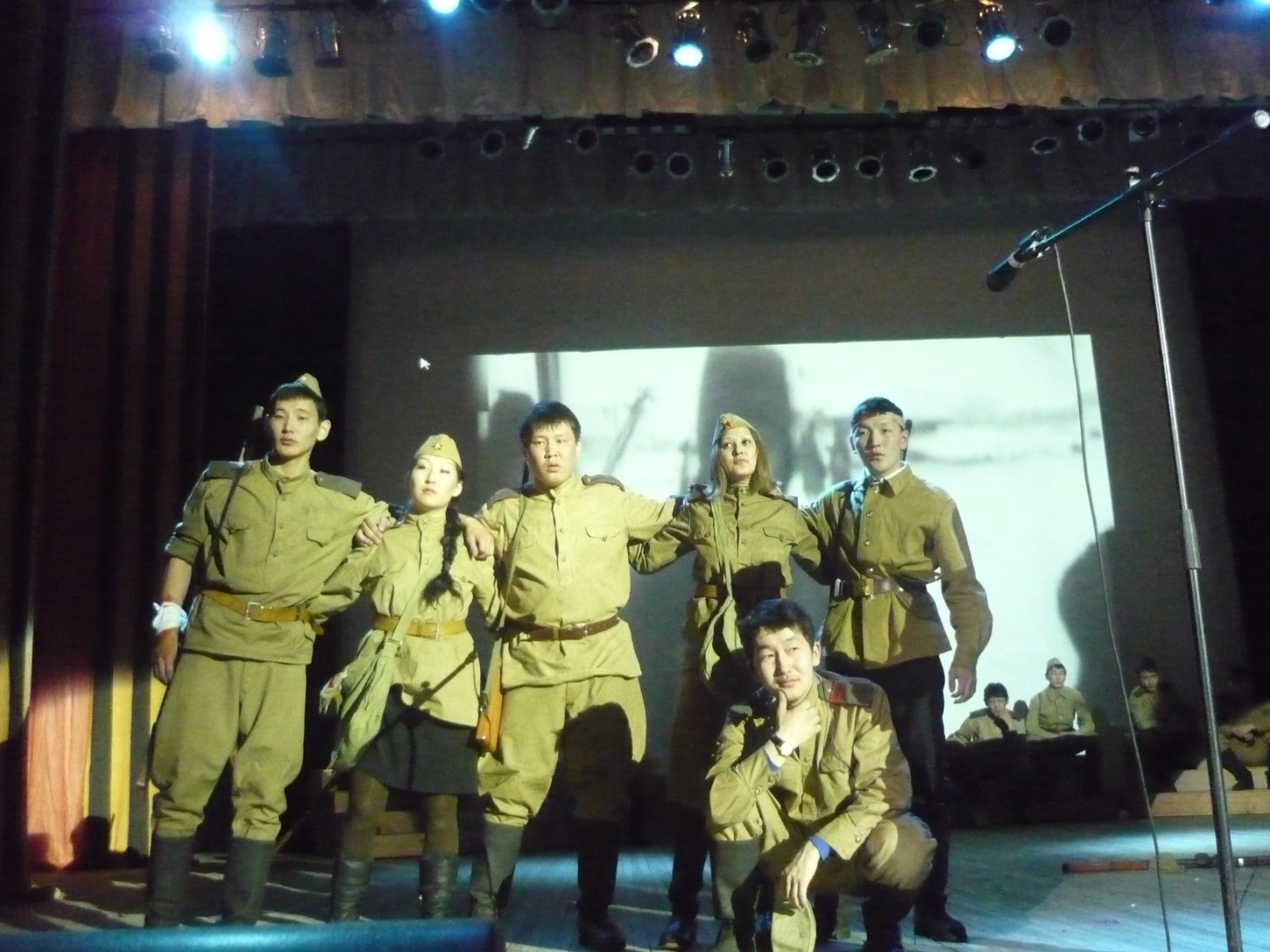 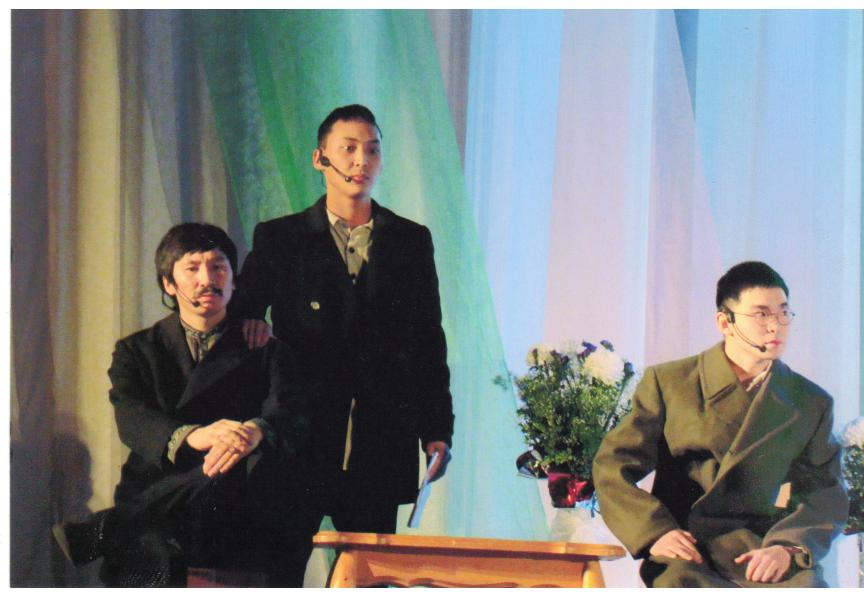 Поле научно-педагогических поисков преподавателей охватывает различные области дидактики родного языка, литературы и национальной культуры: 
Колодезников С.К.  - теория и методика филологического образования;
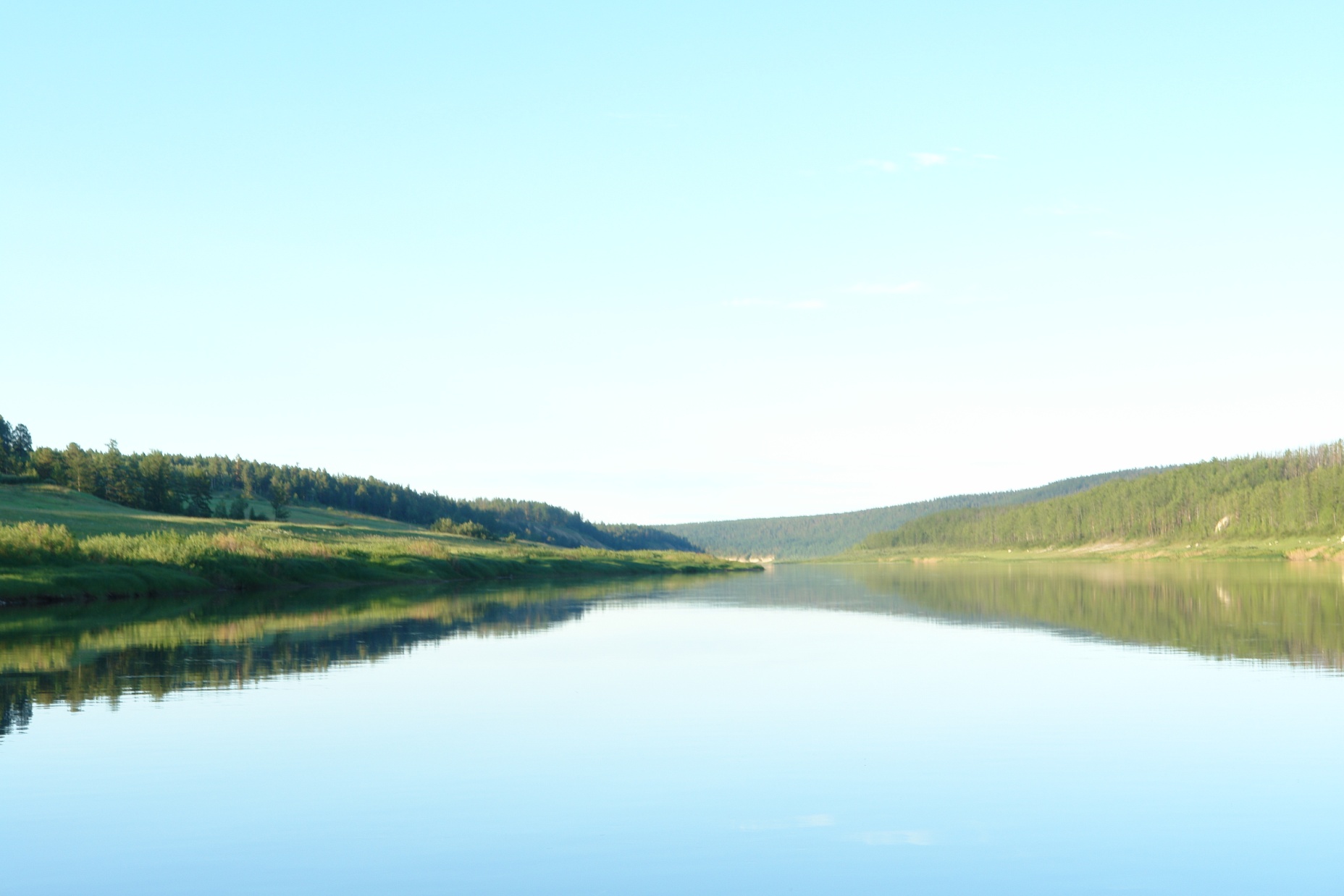 «АЙЫЫ КЫҺАТА» ОСКУОЛАҔА ЭДЭР УЧУУТАЛЛАР:  КАЖЕНКИН РУСТАМ НИКОЛАЕВИЧ, ПОПОВА АЛЕКСАНДРА ЛУКИНИЧНА, СЛЕПЦОВ ВИТАЛИЙ АРХИПОВИЧ
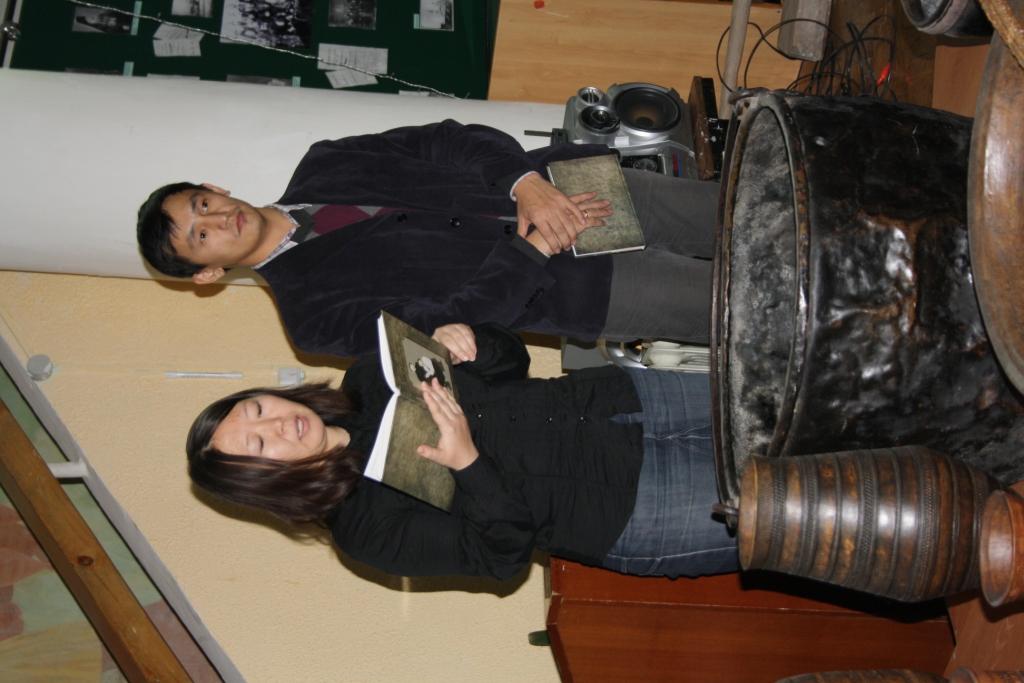 Поле научно-педагогических поисков преподавателей охватывает различные области дидактики родного языка, литературы и национальной культуры: 
Колодезников С.К.  - теория и методика филологического образования;
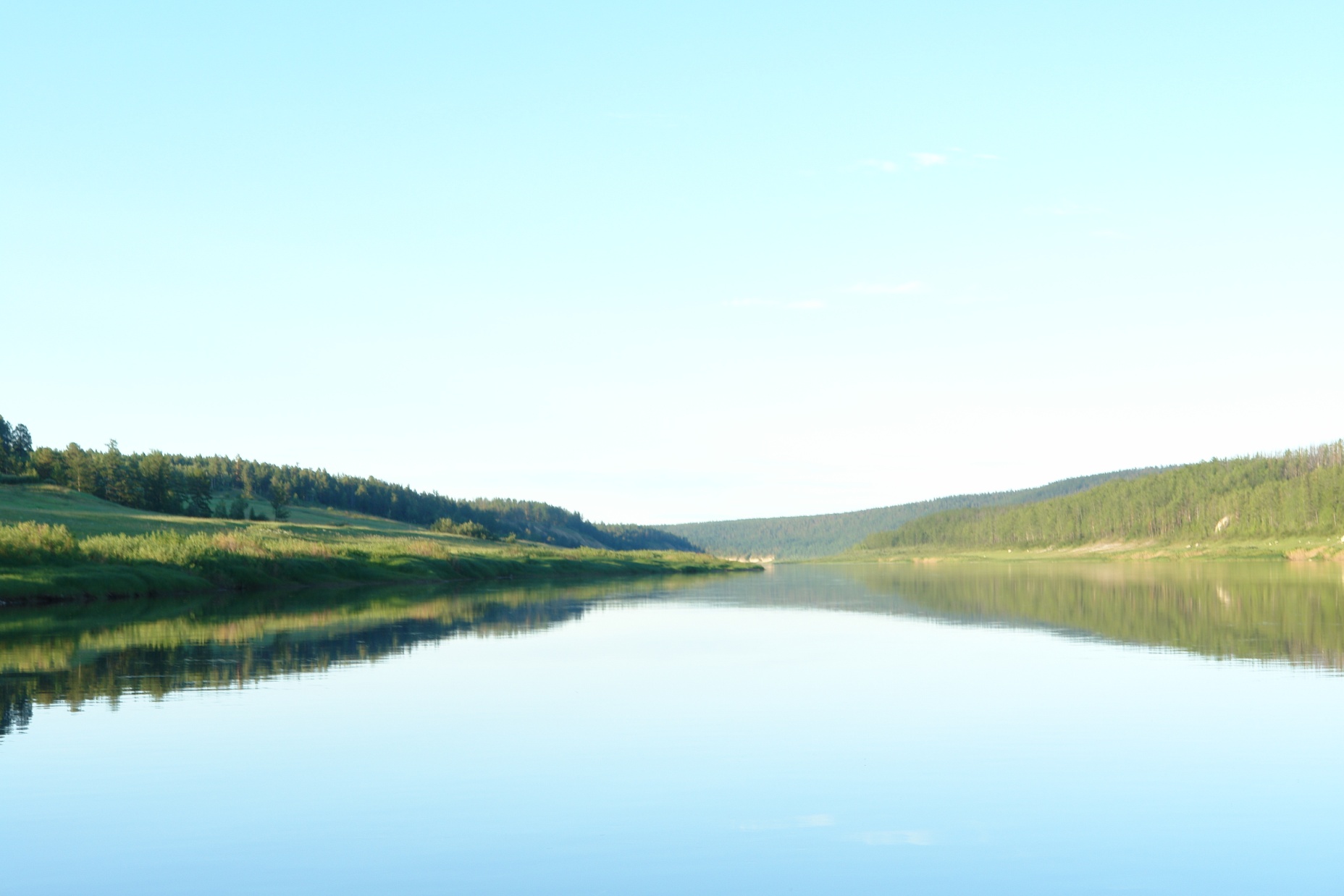 ДЬОКУУСКАЙ КУОРАТ 2¹-ДЭЭХ ОСКУОЛАТЫН УЧУУТАЛЛАРА: ГРИГОРЬЕВА ВАЛЕНТИНА ЯКОВЛЕВНА, ЖЕГУСОВА ТУЙААРА ИВАНОВНА, ИЛЬИНА АНТОНИНА АНТОНОВНА, ТАТАРИНОВА ОЛЬГА МИХАЙЛОВНА
Поле научно-педагогических поисков преподавателей охватывает различные области дидактики родного языка, литературы и национальной культуры: 
Колодезников С.К.  - теория и методика филологического образования;
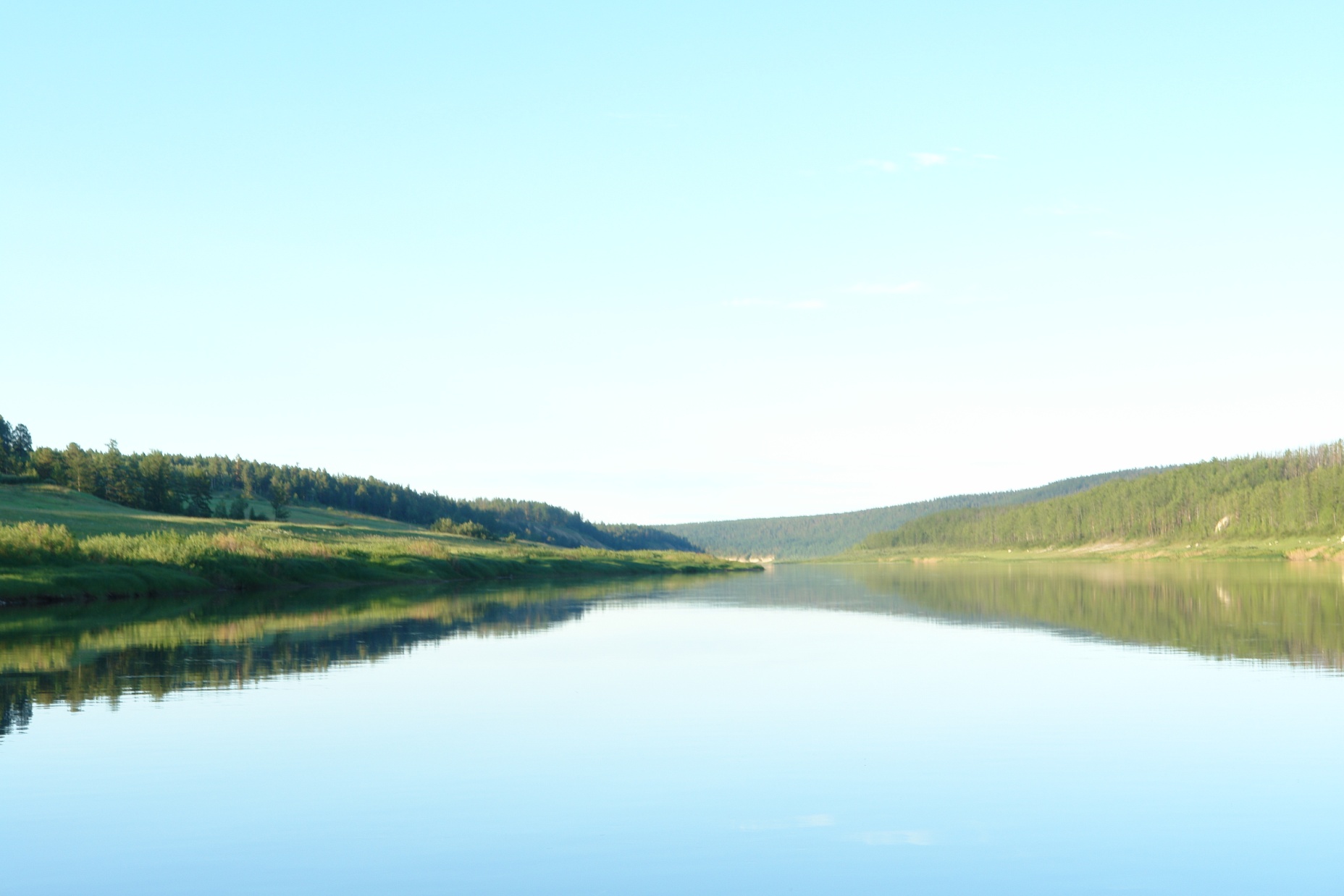 ДЬОКУУСКАЙ КУОРАТ 14¹-ДЭЭХ ОСКУОЛАТЫН УЧУУТАЛЛАРА:ОСИПОВА МАЙЯ ВИССАРИОНОВНА, ЗАБОЛОЦКАЯ УЛЬЯНА ВАСИЛЬЕВНА, ЛЕОНТЬЕВА НАТАЛЬЯ ПРОКОПЬЕВНА, ПОРОТОВА САРГЫЛАНА ЕГОРОВНА
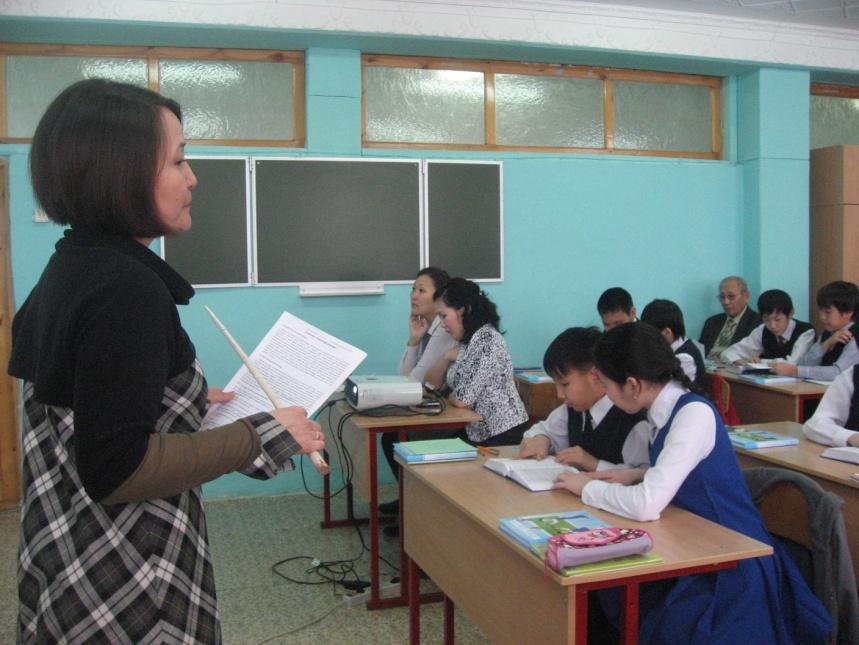 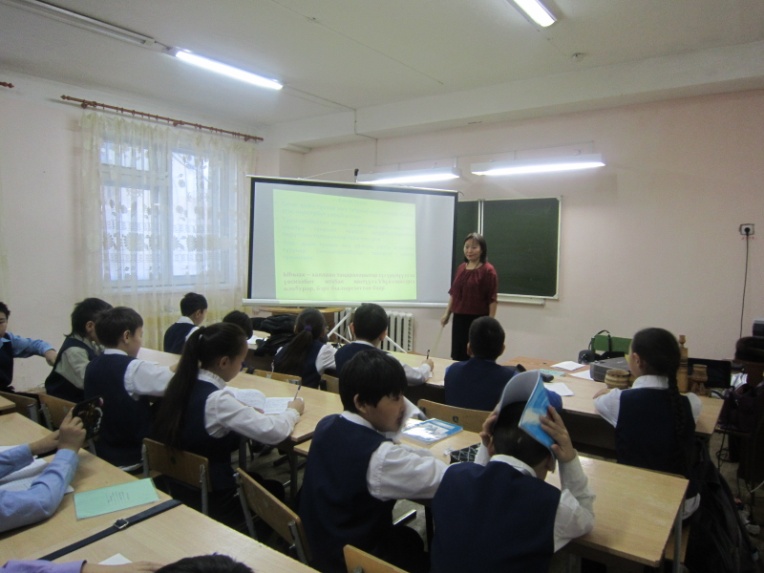 Поле научно-педагогических поисков преподавателей охватывает различные области дидактики родного языка, литературы и национальной культуры: 
Колодезников С.К.  - теория и методика филологического образования;
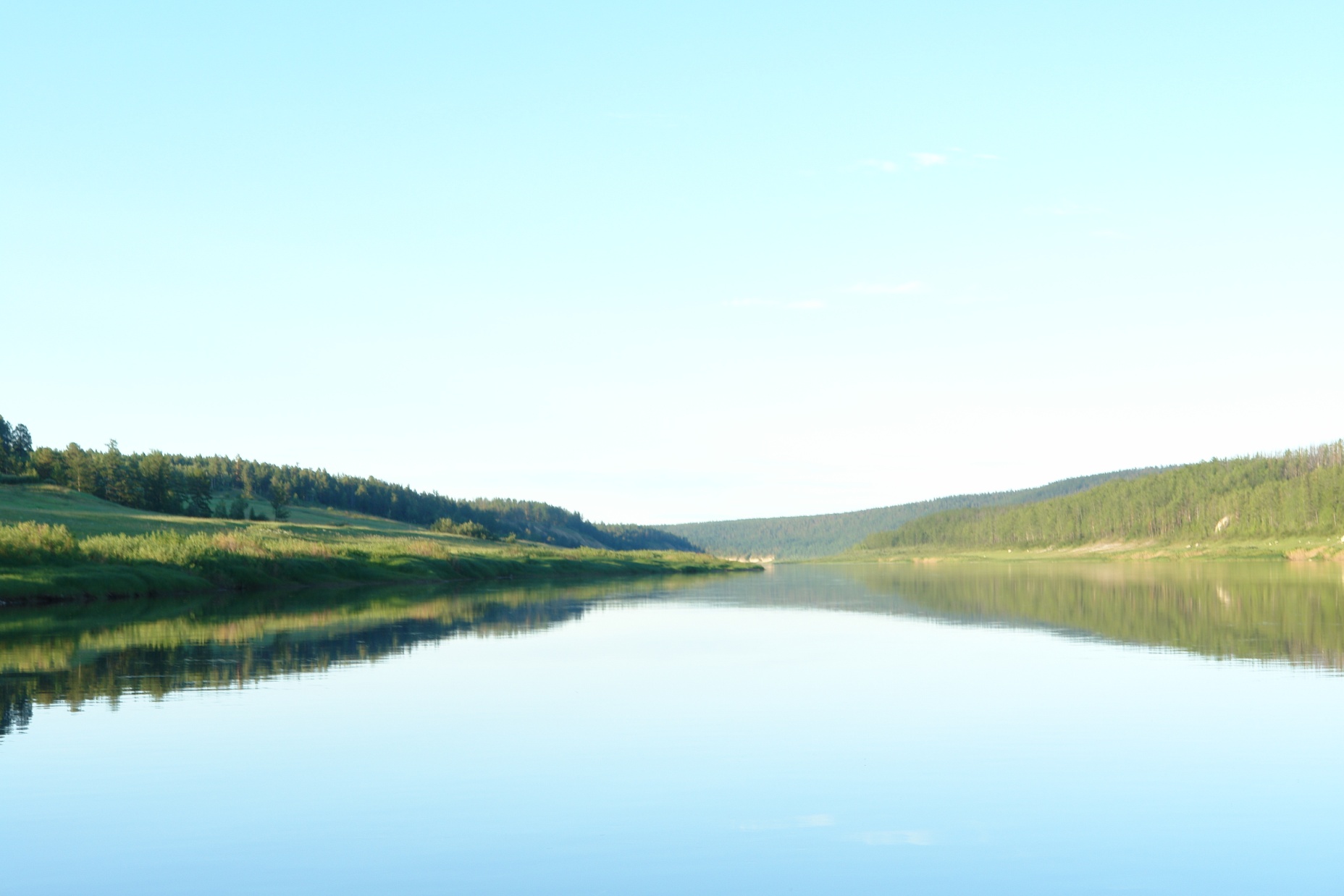 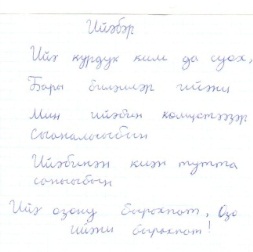 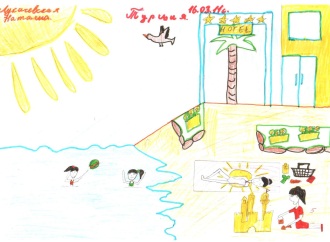 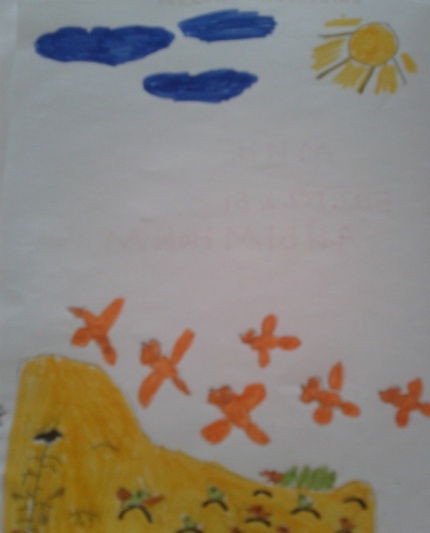 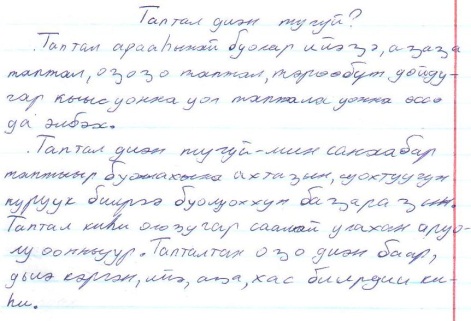 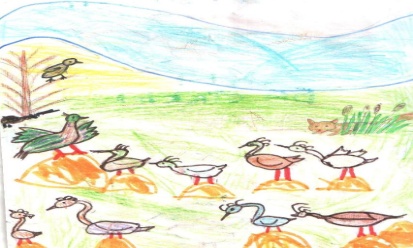 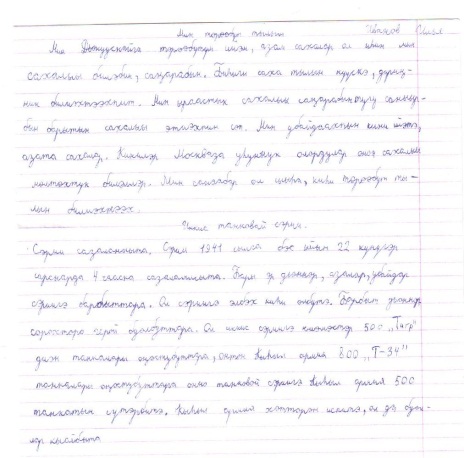